Train Managers to Improve Low Employee Performance
There’s no silver bullet to improving low performance. Give managers a toolkit to assess and address it.
SAMPLE
Learn about becoming a member
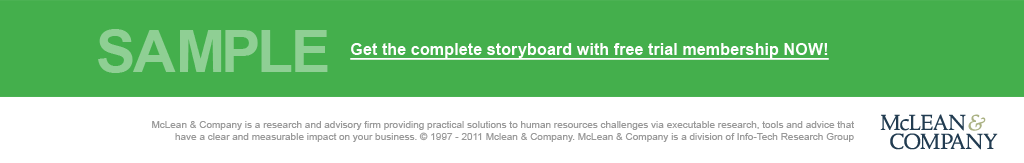 McLean & Company is a research and advisory firm providing practical solutions to human resources challenges via executable research, tools and advice that have a clear and measurable impact on your business. © 1997-2018 McLean & Company. McLean & Company is a division of Info-Tech Research Group.
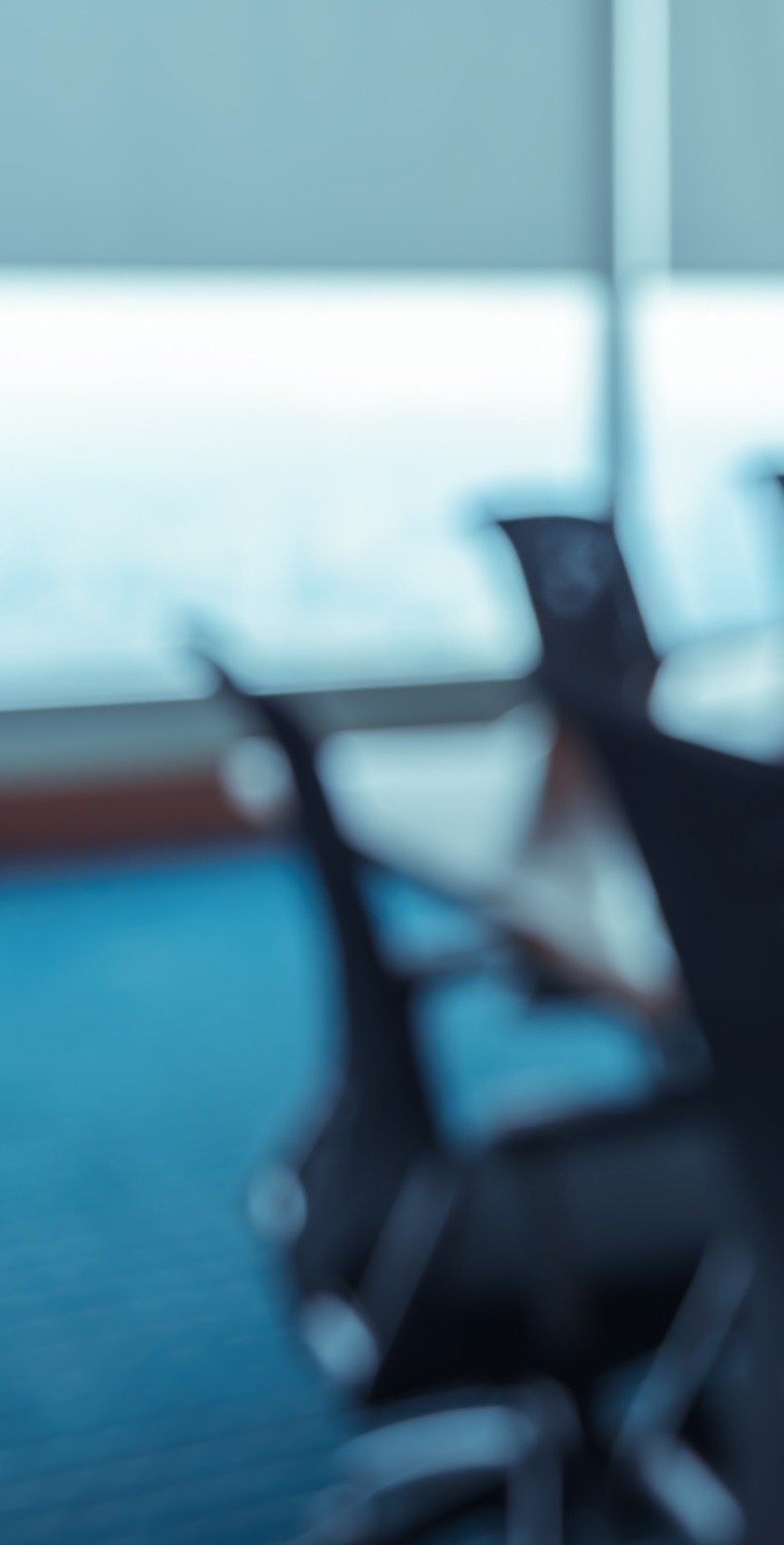 EXECUTIVE SUMMARY
Situation
Low performance has detrimental effects on the organization, both reducing the team engagement and morale and stifling productivity and innovation. 
Employees are often unaware of low performance; 70% believe their managers don’t provide them with clear direction or goals (Foster, 2017), and 36% say they never or rarely know whether their performance is where it should be (Murphy, 2015).
Key Insight:
There is no “silver bullet” to improving low performance as each case is different. Giving managers a clearly defined process allows them to systematically assess and address low performance.
Complication
Many managers are not trained on addressing low performance and do not have a process for performance improvement in place to help them understand.
Managers will often resort to implementing a performance improvement plan (PIP) first, before coaching the employee. As a result, PIPs have been misused as the only way for managers to deal with low performance or even manage someone out of the company.
Resolution
HR must implement a process for performance improvement and ensure managers address low performance uniformly and fairly across the organization.
HR should train managers on how to assess the root causes of low performance so that they are better equipped to address low performance and support an employee through the process.
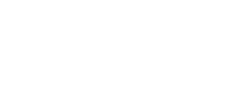 SAMPLE
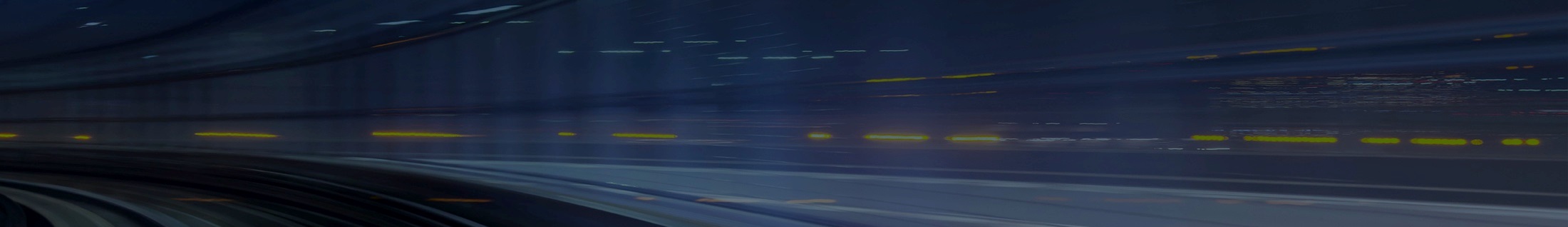 MCLEAN & COMPANY OFFERS VARIOUS LEVELS OF SUPPORT TO BEST SUIT YOUR NEEDS
CONSULTING
WORKSHOP
GUIDED IMPLEMENTATION
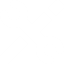 DIY 
TOOLKIT
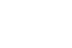 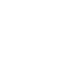 “Our team does not have the time or the knowledge to take this project on. We need assistance through the entirety of this project.”
“We need to hit the ground running and get this project kicked off immediately. Our team has the ability to take this over once we get a framework and strategy in place.”
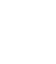 “Our team knows that we need to fix a process, but we need assistance to determine where to focus. Some check-ins along the way would help keep us on track.”
“Our team has already made this critical project a priority, and we have the time and capability, but some guidance along the way would be helpful.”
Diagnostics and consistent frameworks used throughout all four options
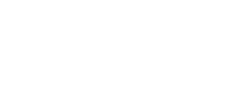 SAMPLE
Use McLean & Company’s three-step process to empower managers to improve low performance
1
2
3
Assess performance management and integrate performance improvement
Prepare and customize manager training material
Follow up after training
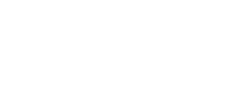 SAMPLE
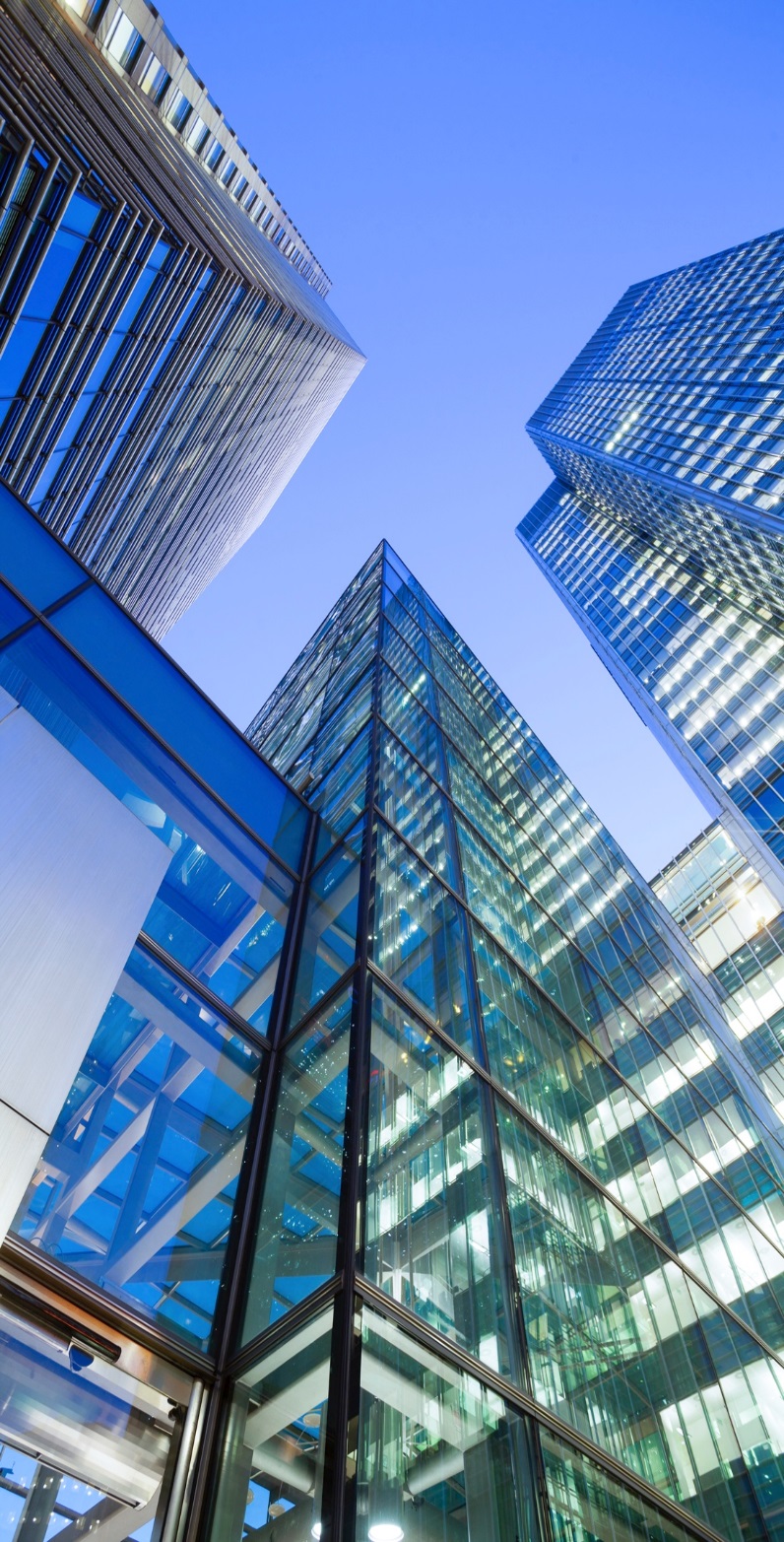 SAMPLE SLIDES
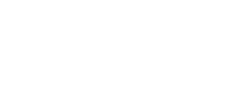 SAMPLE
Low performance has more detrimental effects than you may think
Low performance refers to an employee that is not meeting expectations. It is also a spectrum, ranging from one fairly simple issue to multiple layered issues.
Example: High performer in all areas except one due to lack of clarity.
Example: Low performer due to lack of clarity on new role, lack of training, and personal factors.
Survey respondents report that attrition is directly impacted by low performers:
Ignoring low performance can also have detrimental effects on a team:
believe that overall workplace morale is lowered due to poor performers.
Performance can fall by up to 40% if there is a toxic person on a team.
If there is a toxic worker on a team, good employees are 54% more likely to leave.
68%
feel low performers stifle innovation by contributing to a lack of initiative.
54%
(Cornerstone OnDemand, 2015)
And organizations that don’t address low performance have higher turnover rates (38% turnover compared to 29%) ( Eagle Hill Consulting, 2015).
state that low performers increased the burden of work on high performers.
44%
(Eagle Hill Consulting, 2015)
Ignoring low performance has negative effects due to turnover contagion, which is when “employees routinely catch each other’s feeling when working together in groups” (Barsade quoted in Cook, 2018).
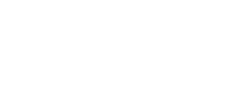 SAMPLE
Yet, managers are ill-equipped to deal with low performance
of employees say they never or rarely know whether their performance is where it should be (Murphy, 2015).
Common reasons that managers avoid dealing with low performance:
36%
They are reluctant to have difficult conversations about low performance.
They may not know how to address low performance or have no process to help them understand.
In the case of a hiring freeze, they would rather have somebody in the position than nobody, even if there are performance issues.
They believe that low performance is something that HR should deal with; if an employee isn’t performing, HR should step in and terminate them.
of employees surveyed report that their managers don’t provide them with clear direction or goals (Foster, 2017).
70%
of employers stated they do not actively track performance improvement in their organizations (Arringdale, 2015).
53%
Of employees that disagreed with “I regularly accomplish more than what’s expected in my role”...
40%
also disagreed with “I clearly understand what is expected of me on the job.”
(McLean Engagement Database, 2018; N=16,613)
McLean & Company insight
Approaching low performance as a learning opportunity will give your organization a competitive advantage. Treating performance issues with only a punitive option (performance improvement plan or termination) sends the wrong message.
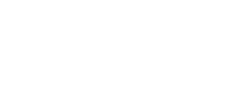 SAMPLE
HR can help managers proactively address low performance instead of terminating
Why not just terminate? The cost to replace an employee including recruitment, training, productivity loss, and lost opportunity costs make up:
HR can help organizations avoid these costs by equipping managers to address low performance more proactively:
30-50%
of an entry-level employee’s salary.
Provide managers with the tools, resources, and support to help employees improve.
150%
of a mid-level employee’s salary.
400%
Set clear accountabilities, stressing that managing performance is a key management competency.
of a senior-level or highly specialized employee’s salary.
(Borysenko, 2015)
Reframe the dialogue around performance improvement as well as performance improvement plans.
That is only the cost to replace. Terminating an employee is also costly due to severance pay and salary or benefits continuation.
And there can be further risks:
Refer managers and employees to other HR resources, like available learning & development opportunities or an employee assistance program.
The average unfair dismissal claim in the UK in 2015/2016 was ~US$18,720 and the maximum claim was ~US$636,374 (Godwins, 2016).
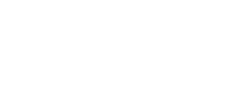 SAMPLE
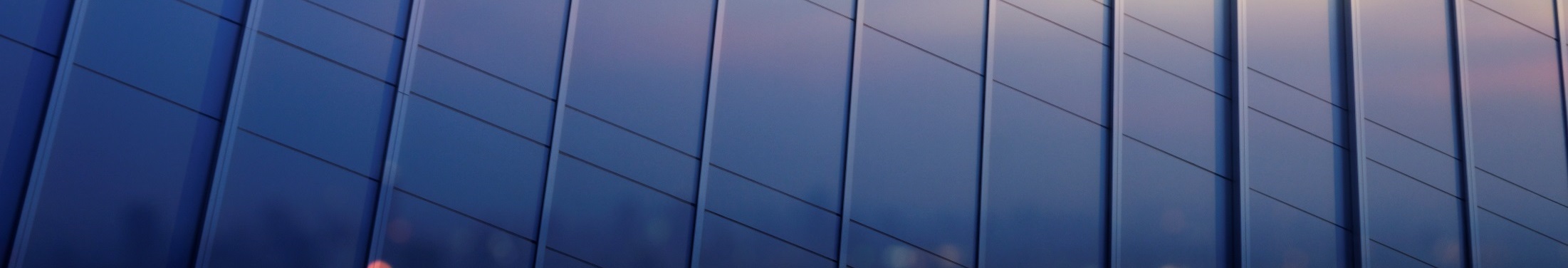 MCLEAN & COMPANY HELPS HR PROFESSIONALS TO:


“
Now, more than ever, 
HR leaders need to help their organizations maximize the value of their people.  
McLean & Company offers the tools, diagnostics, and programs to drive measurable results.

– Jennifer Rozon, 
Vice President, 
McLean & Company
Empower management to apply HR best practices
Maintain a progressive set of 
HR policies & procedures


“
Develop effective talent acquisition & retention strategies
Demonstrate the business impact of HR


Stay abreast of HR trends & technologies
Build a high performance culture
Sign up to have access to our extensive selection of practical solutions for your HR challenges
LEARN ABOUT BECOMING A MEMBER
Toll Free: 1-877-281-0480
hr.mcleanco.com
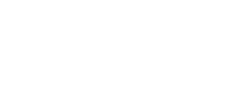 SAMPLE